Corso di 
Organizzazione Aziendale
e Sistemi Informativi
Anno Accademico 
2017-2018
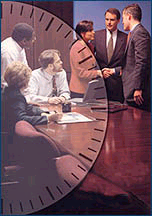 ORGANIZZAZIONE...
ESISTONO 3 SIGNIFICATI RILEVANTI 

….come parte dell’azienda
…come attività/funzione
….come teoria/visione
Organizzazione ….
come parte dell’azienda
ASSETTO ISTITUZIONALE
L’assetto organizzativo è una componente dell’azienda - riferibile a diversi istituti: imprese, amministrazioni pubbliche, non profit...
organismo
personale
assetto
organiz-
zativo
assetto
tecnico
combi-
nazione
economica
patrimonio
[Speaker Notes: Ogni impresa sia essa Profit o non profit, Pubblica o Privata ha al suo interno:
Persone che operano _ Risorse Umane,
Macchine, attrezzature- Risorse Tecnologiche,
Capitali, denaro- Risorse economiche

L’organizzazione si prefigge di coordinare, combinare in modo creativo tali risorse per generare ricchezza e valore per l’impresa.

Componenti e finalità dei diversi istituti (vedi appunti)
Descrizione singole componenti]
Organizzazione ….come parte dell’azienda
L’assetto organizzativo risulta dal combinarsi delle scelte che riguardano:
Struttura organizzativa: modalità di distribuzione dei compiti e delle responsabilità tra i vari organi
Sistemi operativi: meccanismi che regolano l’assegnazione ai vari organi aziendali di obiettivi e risorse (es. il sistema informativo, i  sistemi di selezione, valutazione e incentivazione del personale, ecc.)
Organizzazione ….come Attività o Funzione
Si distinguono 4 ambiti fondamentali:

funzione di organizzazione
funzione personale
funzione sistemi informativi
funzione relazioni sindacali
Organizzazione ….come Teorie/ Visioni
Esistono diverse visioni di fondo, diverse teorie e diversi concetti che influenzano le tecniche e le metodologie applicative utili all’attività  dei soggetti (specialisti, consulenti, dirigenti) che contribuiscono a dare forma agli assetti organizzativi delle aziende

Teorie e visioni evolvono nel tempo in relazione alle esperienze delle aziende e ai risultati della ricerca
Teorie/visioni dell’organizzazione
TECNICHE E
METODOLOGIE
APPLICATIVE
VISIONI TEORIE
CONCETTI
Le relazioni tra le tre definizioni
Funzioni
Organiz-
zazione
Perso-
nale
ICT
Soggetti
Alta direzione
problem solving
analisi
progettazione
gestione
cambiamento
Manager
Specialisti
Consulenti
ASSETTI E 
FORME 
ORGANIZZATIVE
TEORIE 
E VISIONI
 DELL’
ORGANIZZAZIONE